Target Technical BoardMarch 13 2019
Mark Anthony
Head of Target Division
www.europeanspallationsource.se
13 March2019
Target Project is 43% complete
Current budget at completion for the ESS Target Sub-project is 211.1M€
Earned value as of Feb 2019 is 90.4M€
Cumulated Schedule Performance Index is 0.97 
Actual cost spent as of September is 90.7M€, Cost performance index 0.99
PDR meetings held for 89% of the packages in Target (40 out of 45)
CDR meetings held for 56% of the packages in Target (45 out of 81)
2
Highlights
Deliveries, Installation, and commissioning
The civil works continues in all parts of the D02 target station building, Concrete casting for ACF level 2 complete, at crane shelf level, and A2T at vault level roof 3 of 3 completed, 
Ground Shielding delivered to ESS ERIC as well as several HVAC shipments and is placed in storage.
Cryogenic Hydrogen System and Helium Cryoplant equipment delivered and installed, commissioning ongoing. TMCP impeller fixed, redesigned start logic at power cabinet
CMS: Technical specification document for CTL&HTL has been finished. And it started the review process. (reviewed by Jarek and Philipp in ESS. Additionally, Jülich Prof. Hans and Yannick are asked to review/check it as well.)

Components
Monolith water cooled Inner Shielding prototype design finalized, manufactured, inspected and tested SAT.  Proving design is acceptable.
TSS CDR 1 of 3 completed successfully, supports hardware selections (CDR 2 and 3 moved 10 weeks)
A hydrostatic pressure test on one of the PBW prototypes was successfully carried out. No pores, no leakages and no breakage occurred with pressure up to 15 bar (design pressure is 5 bar)
Welding of cold and thermal moderators has been completed and tested. 

Analysis
Fire analysis of TSS is complete. Results conclude we will be able to cope with a large fire and TSS will still be able to stop the proton beam. 
The Functional Spec format and content has been resolved. ICS is preparing for the PDR for the Target cooling process control system
TIK 6.1 for ACF has been signed, presentation to IKRC Jan 31st.
3
Highlights
Manufacturing contracts awarded for several large in-house & in-kind hardware; 
Tuning Beam Dump 
Outer Shielding, Part 1 and 2 for Inner shielding
Proton Beam Drift Room shielding
NBEX port inserts material
Shaft Cutting Station in ACF
Interbay confinement doors, and floor valves 
Port Blocks
Target Monitoring Plug Controls
Contract for Phase 1 of NBEX 
Helium Cooling System
Design package for Radiolysis Gas Treatment System
4
Highlights Recent Accomplishments
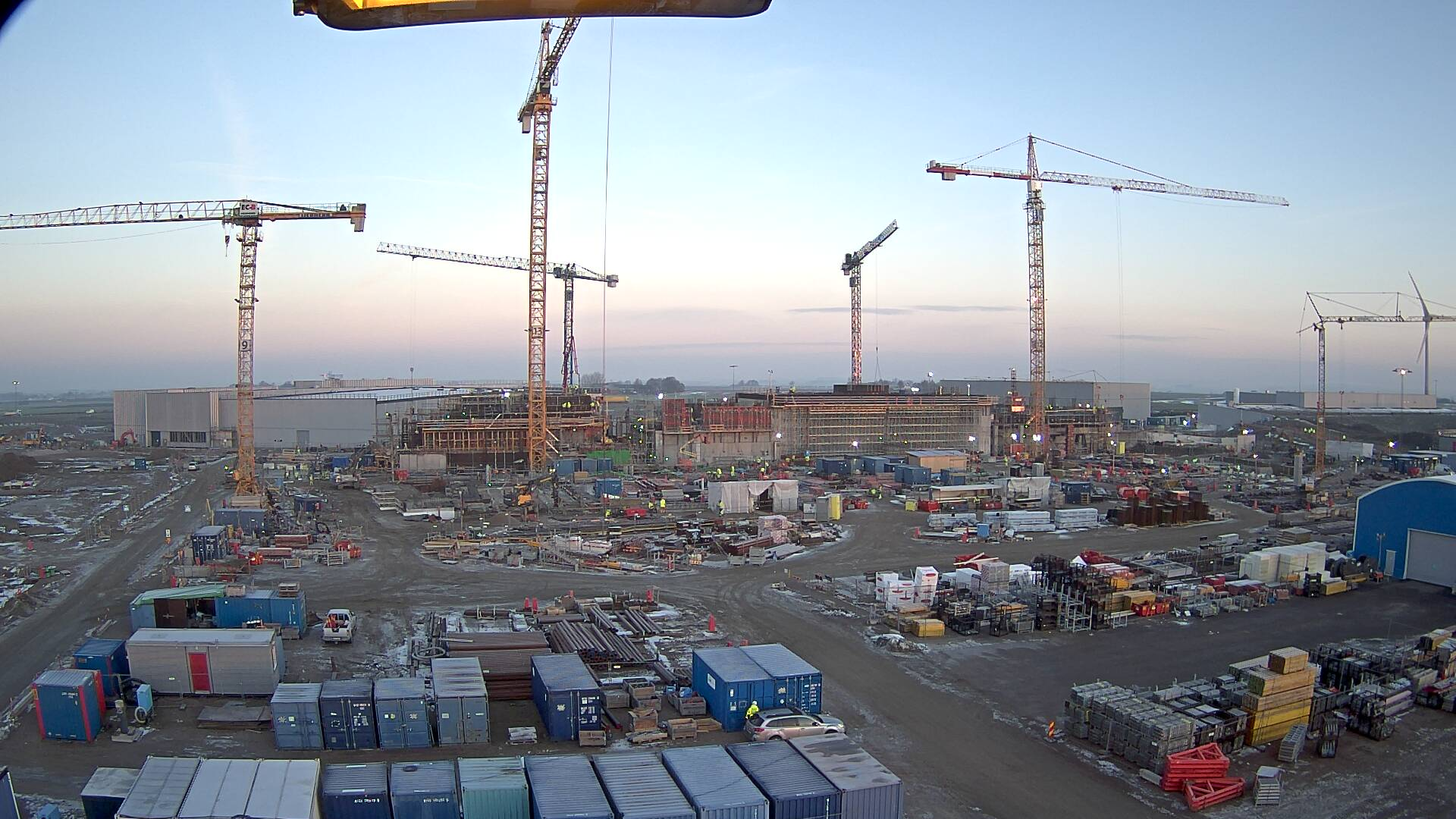 5
Target Monolith – Highbay vault
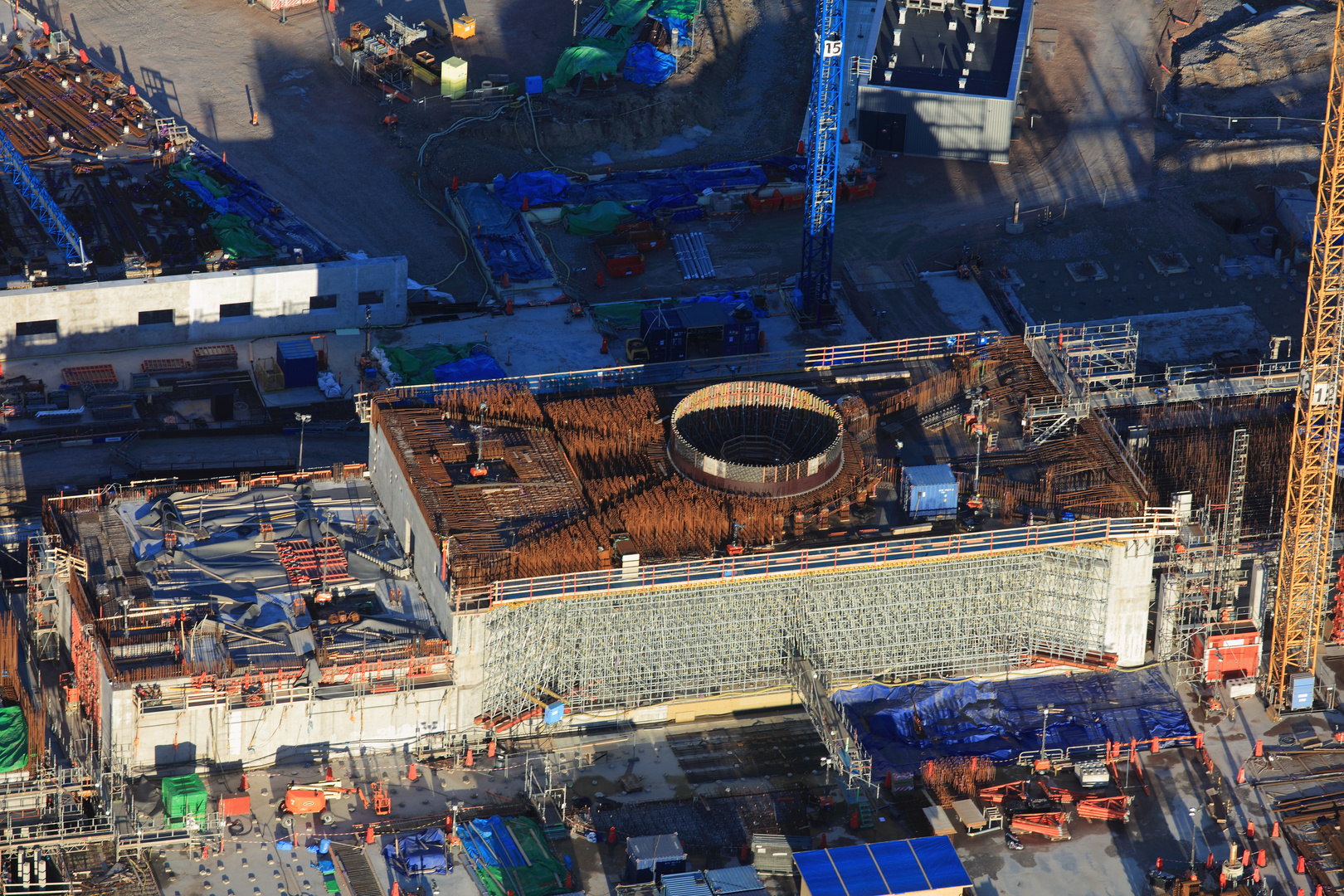 6
A2T vault
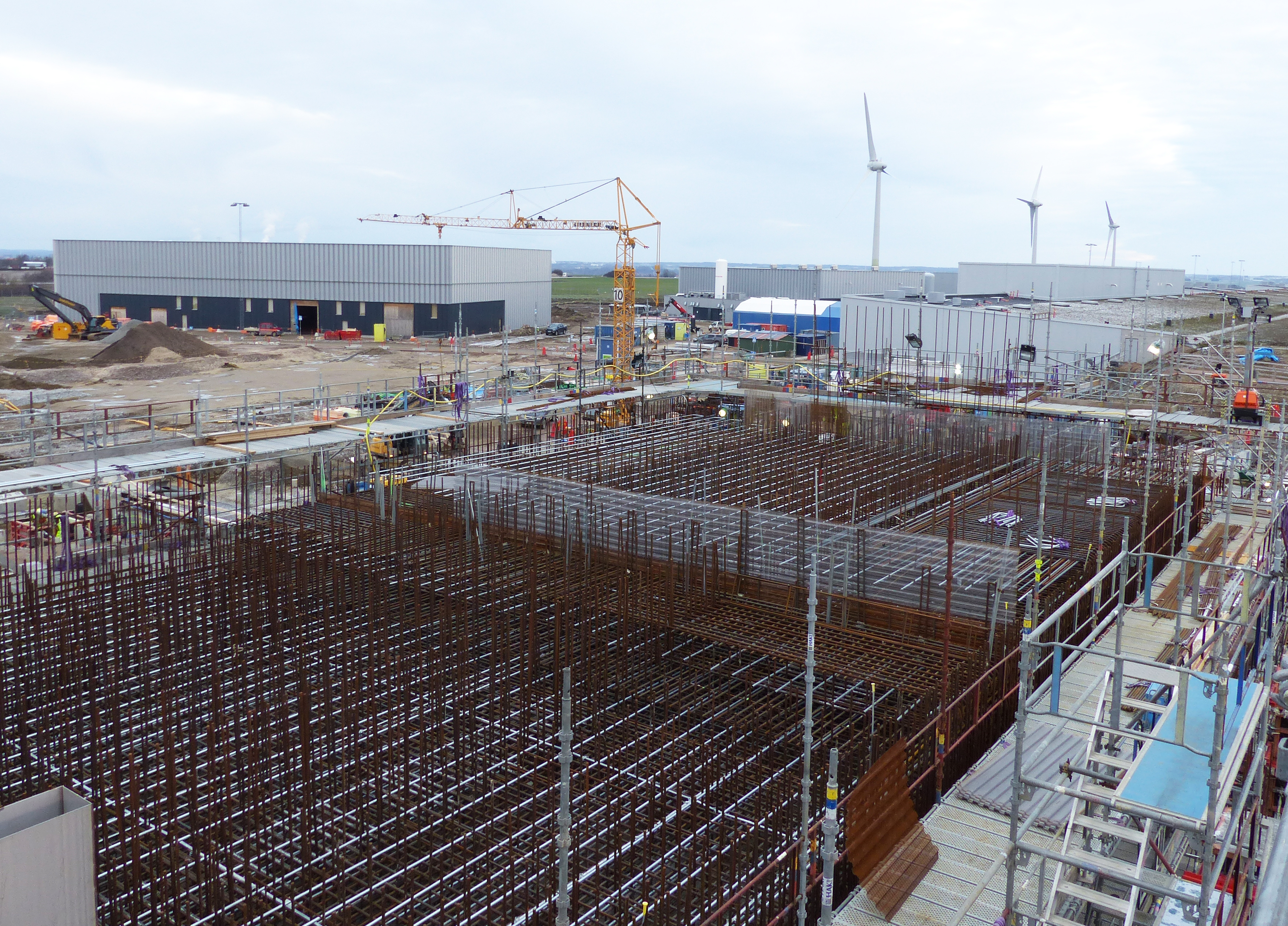 7
Recent Accomplishments
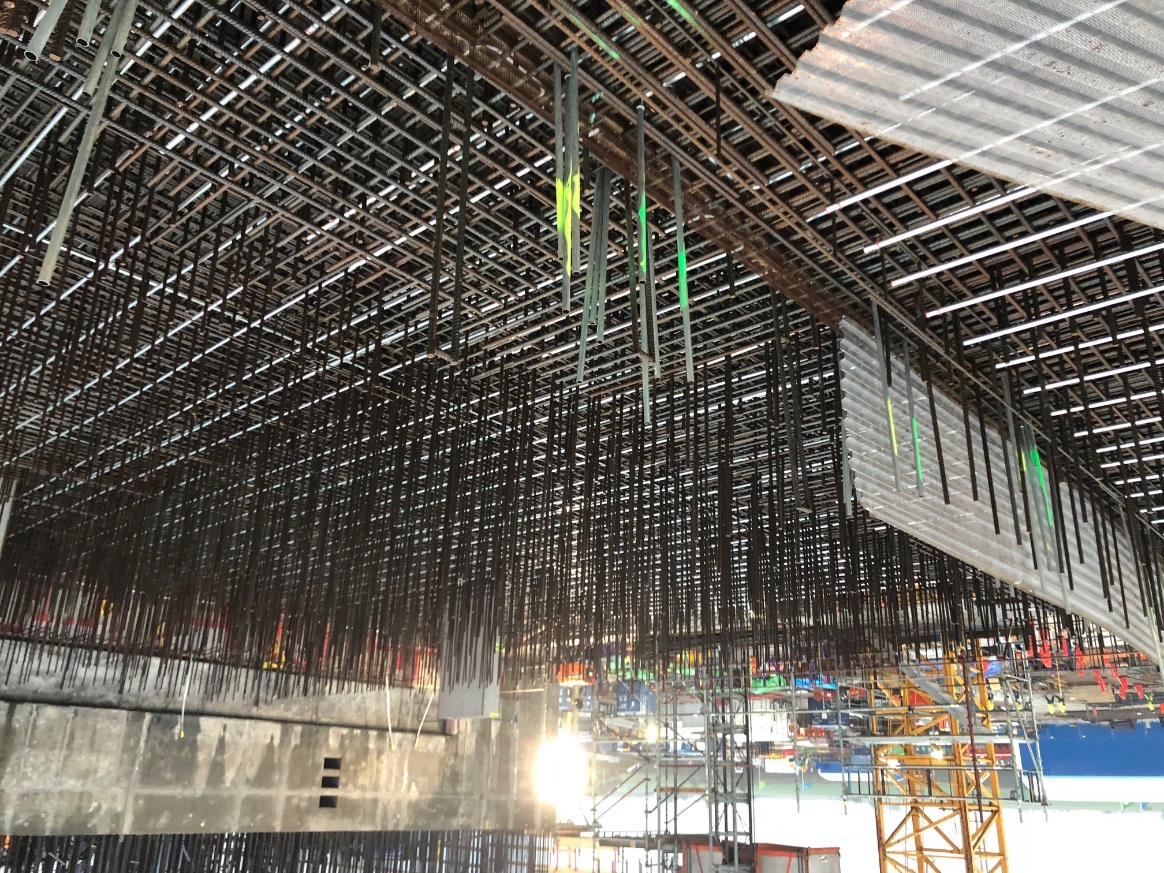 Casting of slab above A2T tunnel
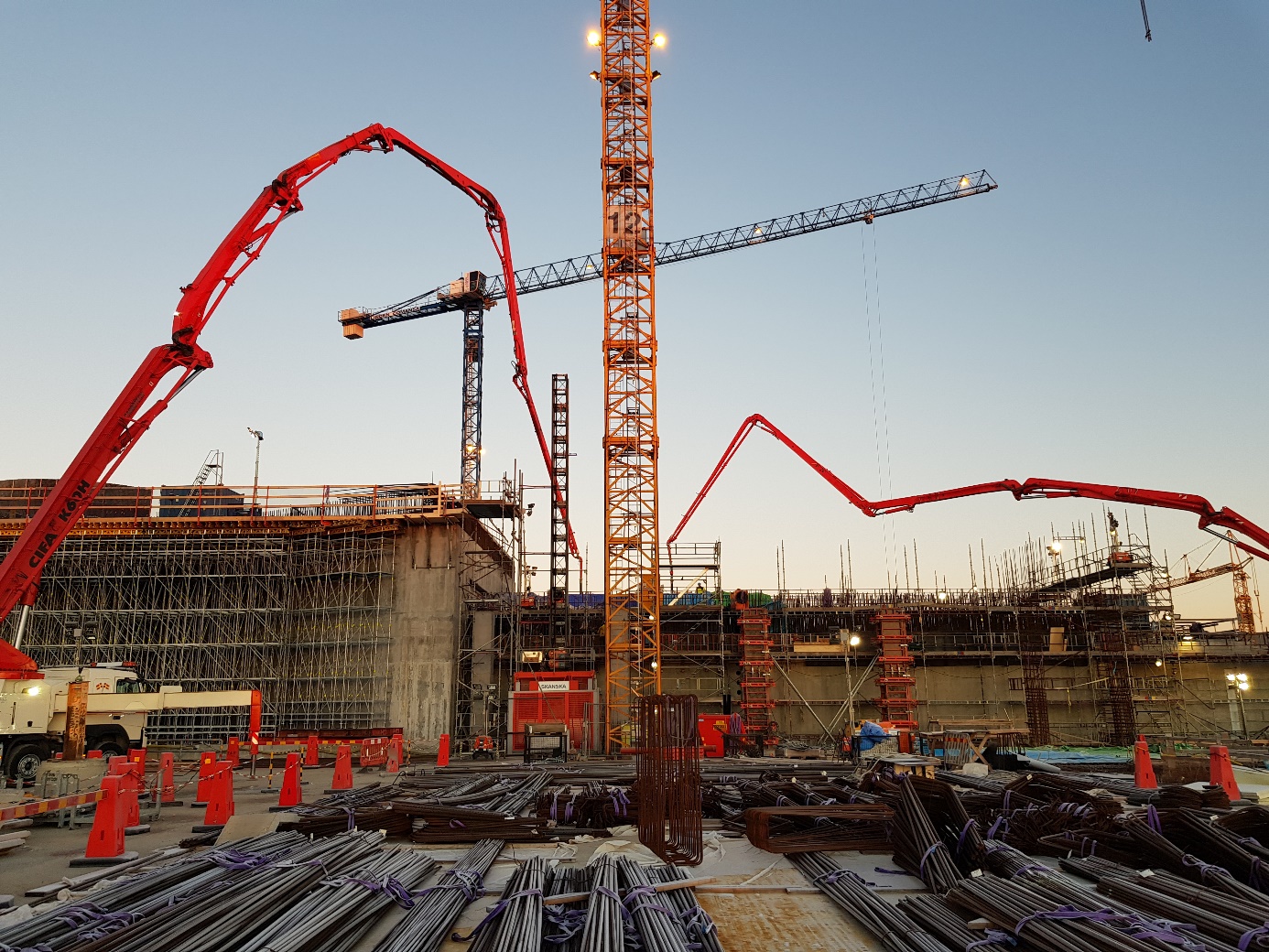 Mesh for casting joint in A2T vault.
8
A2T
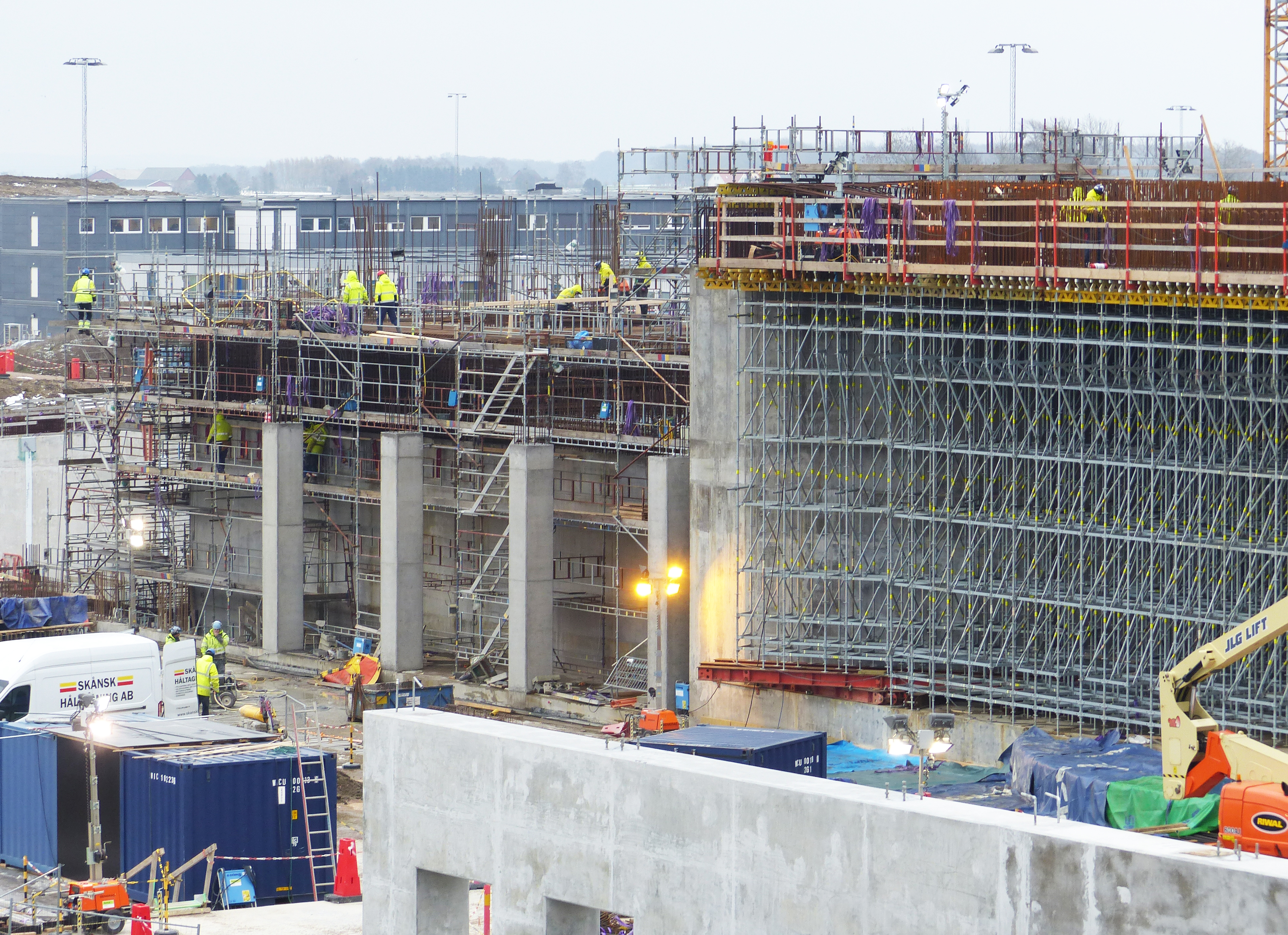 9
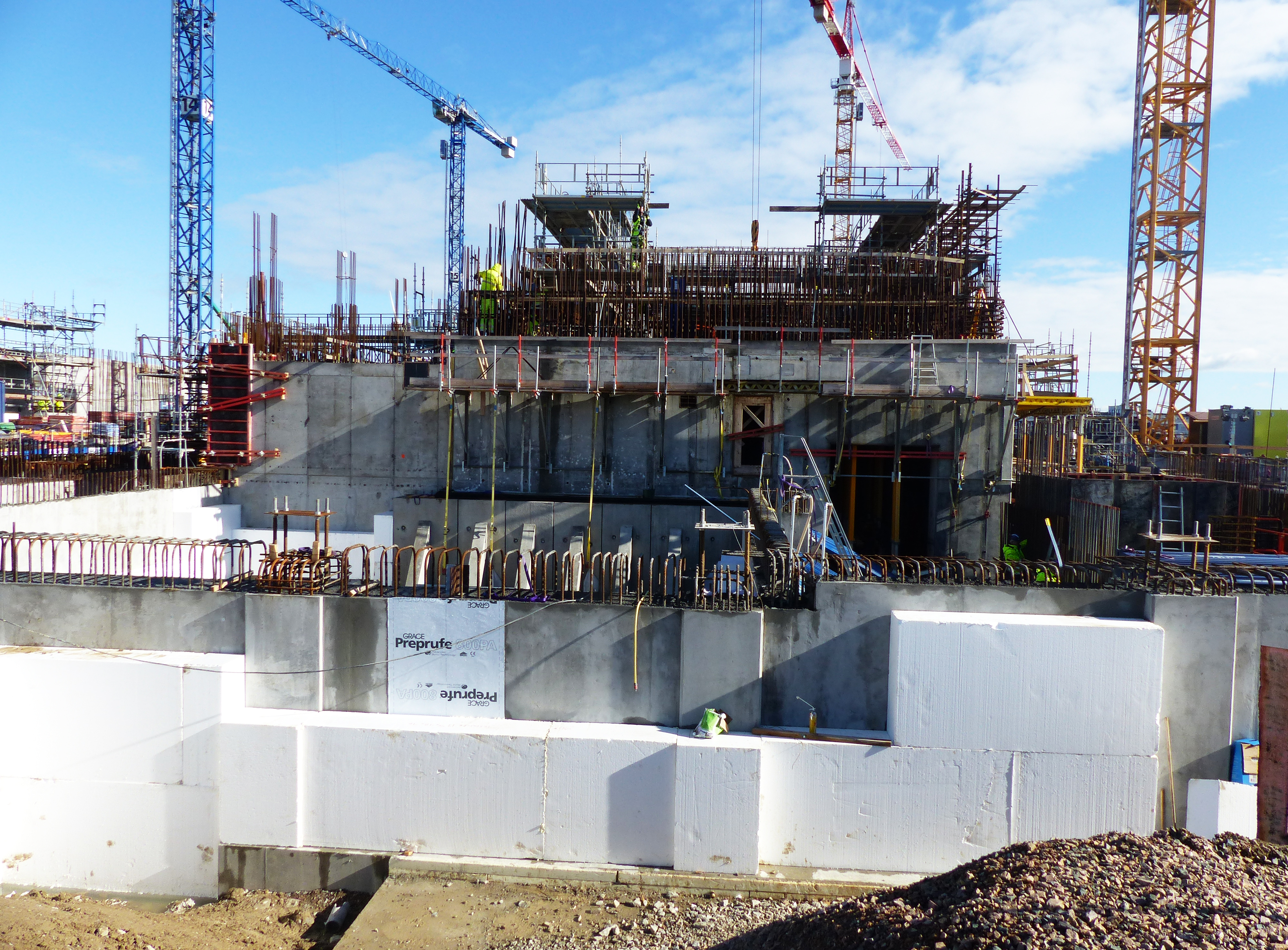 Active Cell
10
Highlights Recent Accomplishments
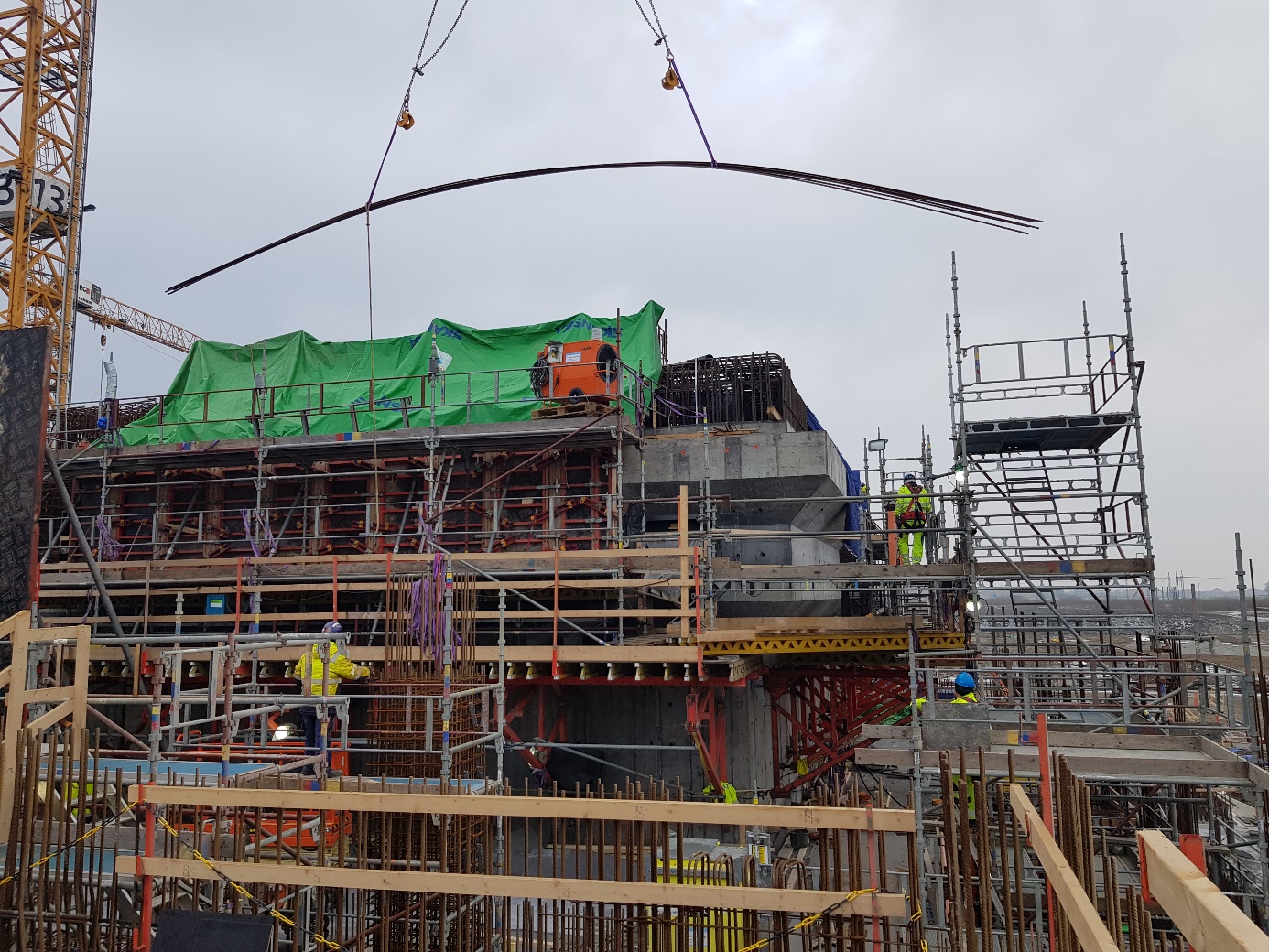 Active Cells walls are also beginning to reach their full height. Intense work is also going on with Technical Galleries between UB and AC.
11
Active Cell – Technical Galleries
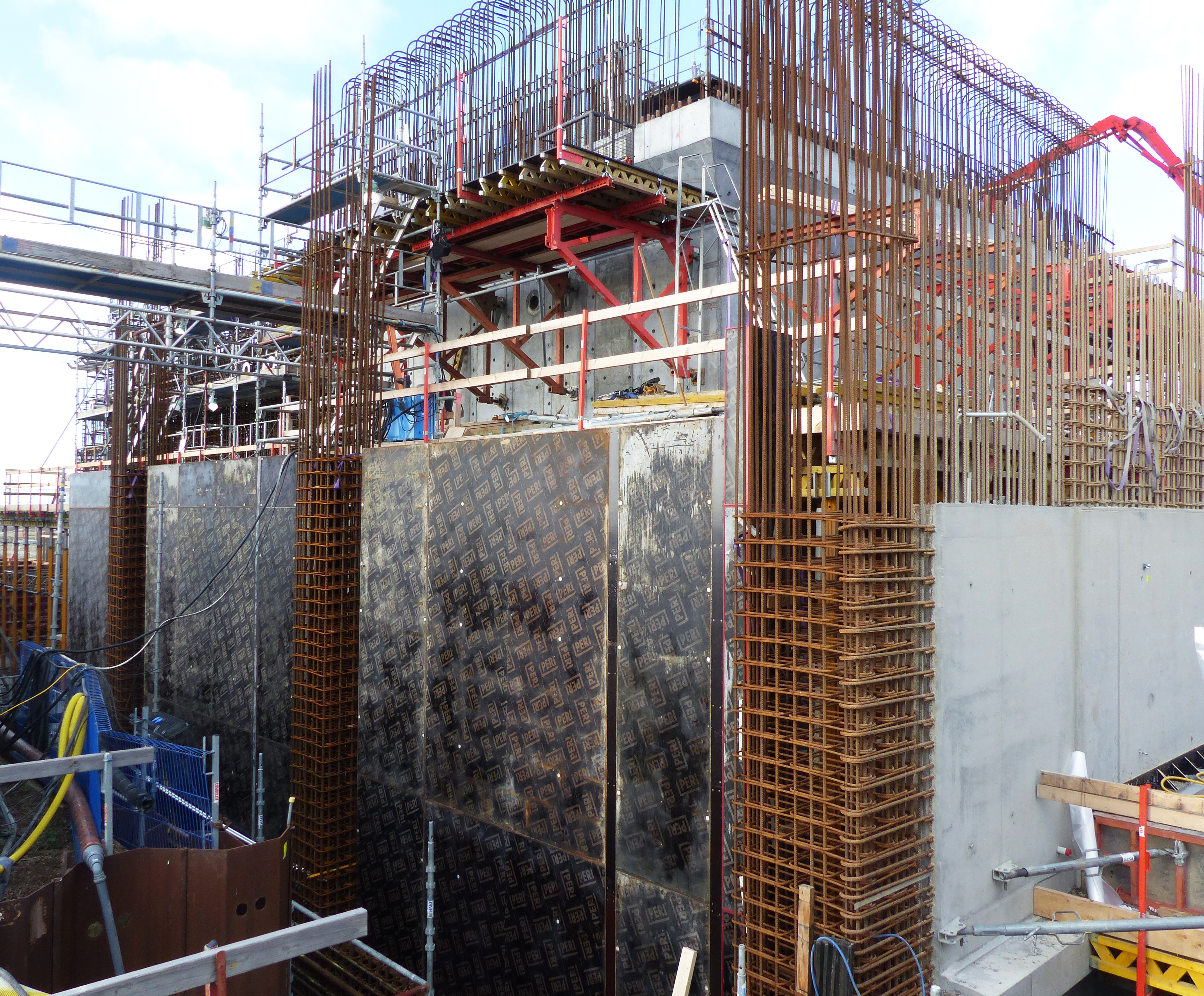 12
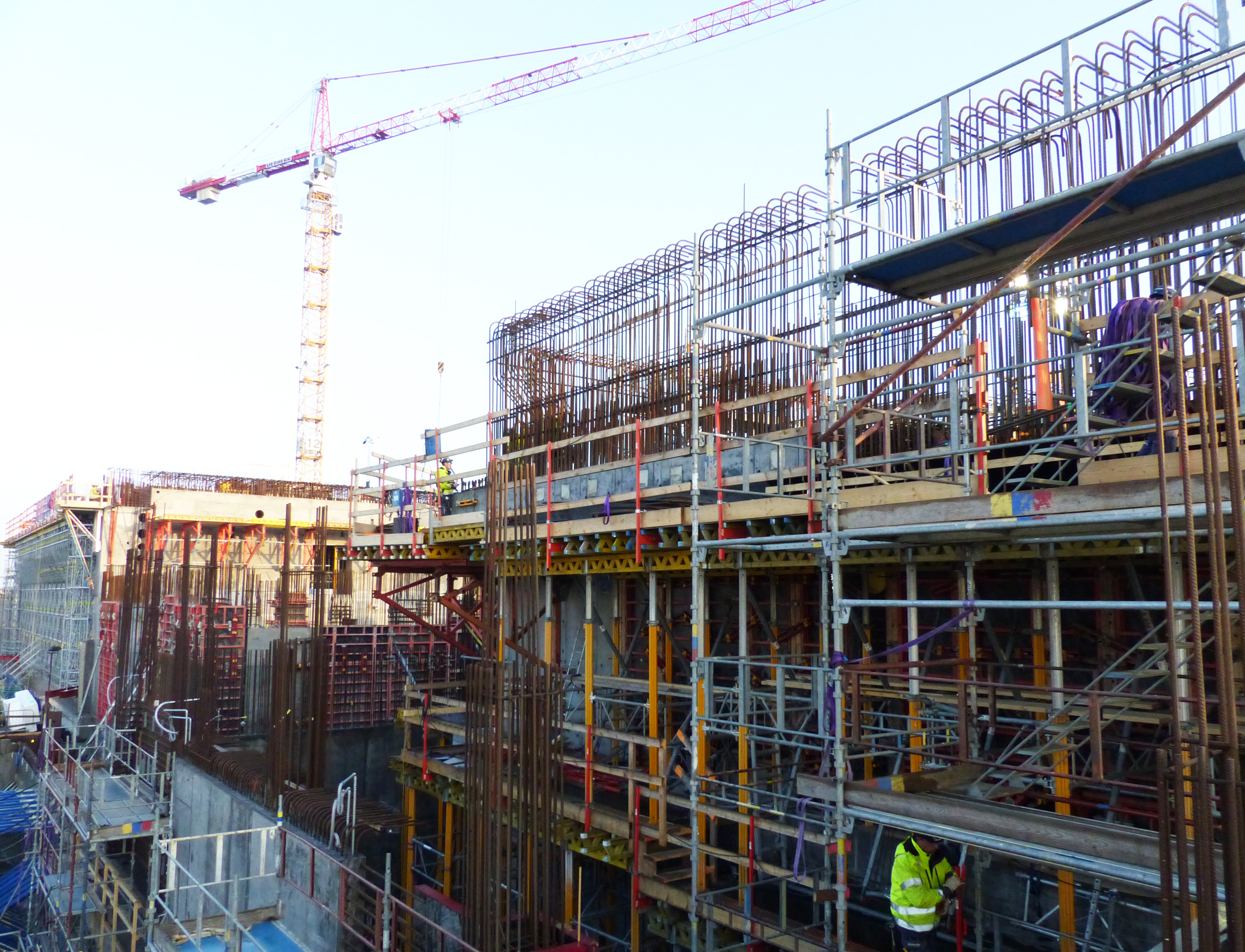 Technical Gallery
13
Utility+ back of Monolith
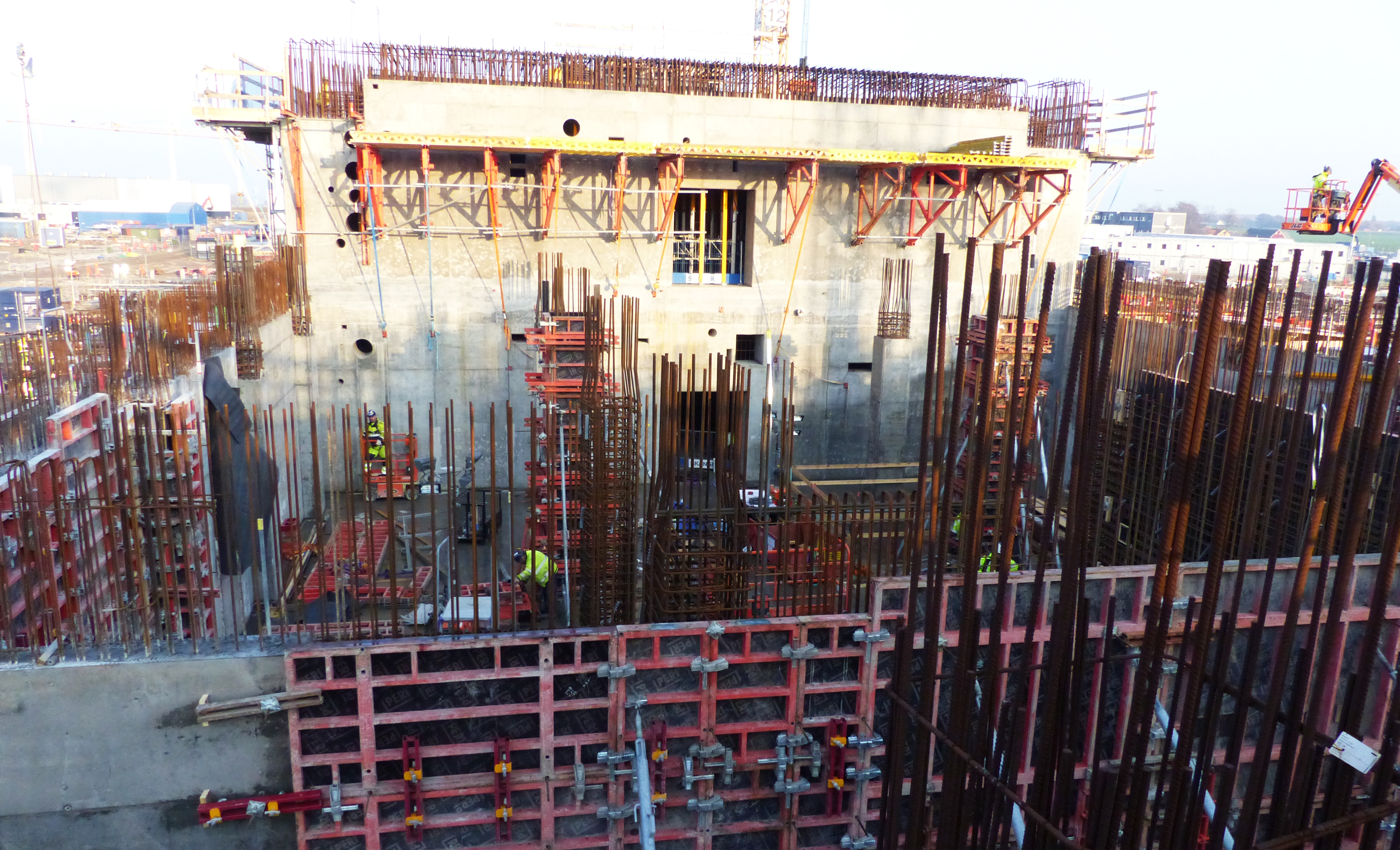 14
Highlights Recent Accomplishments
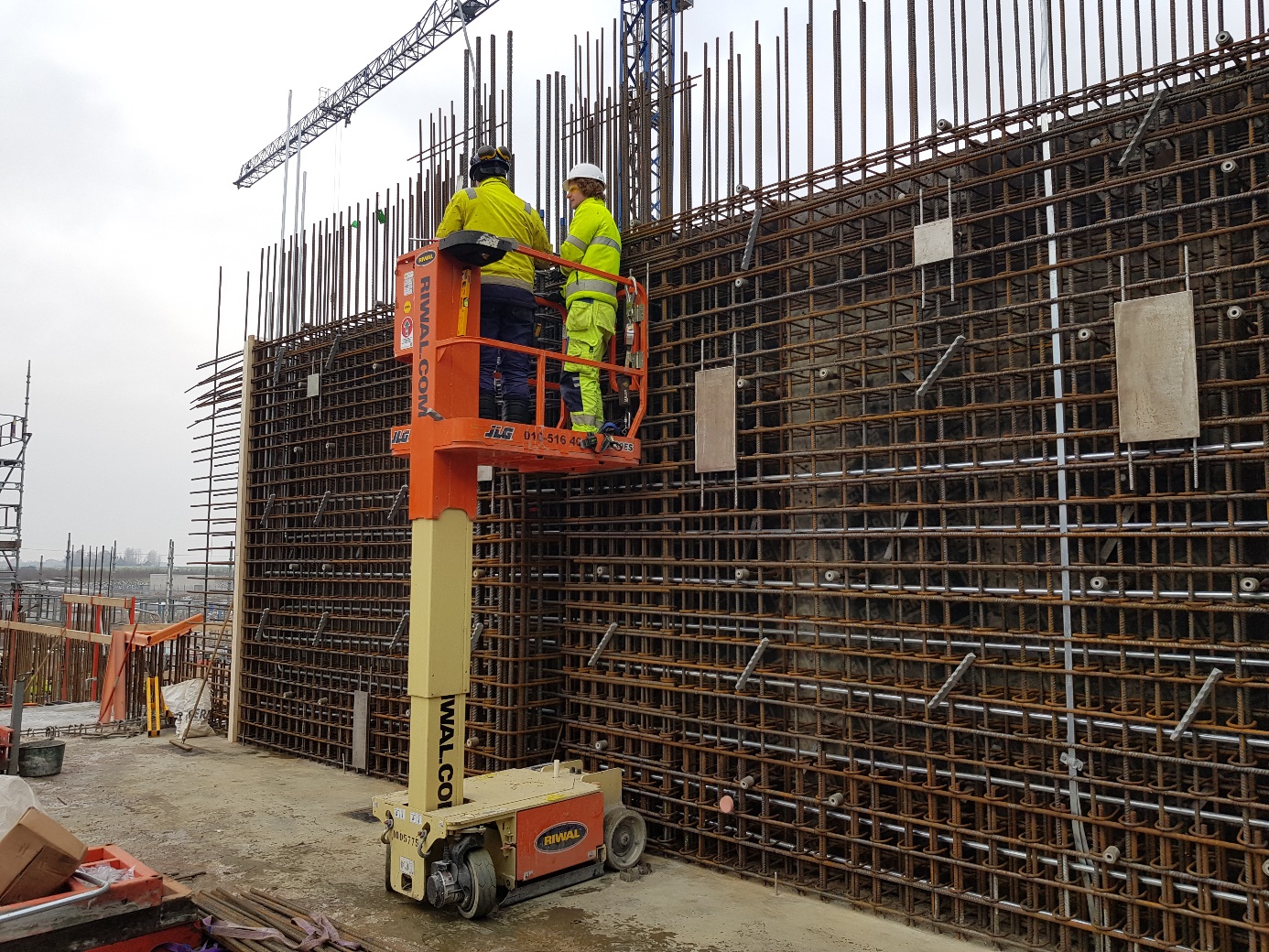 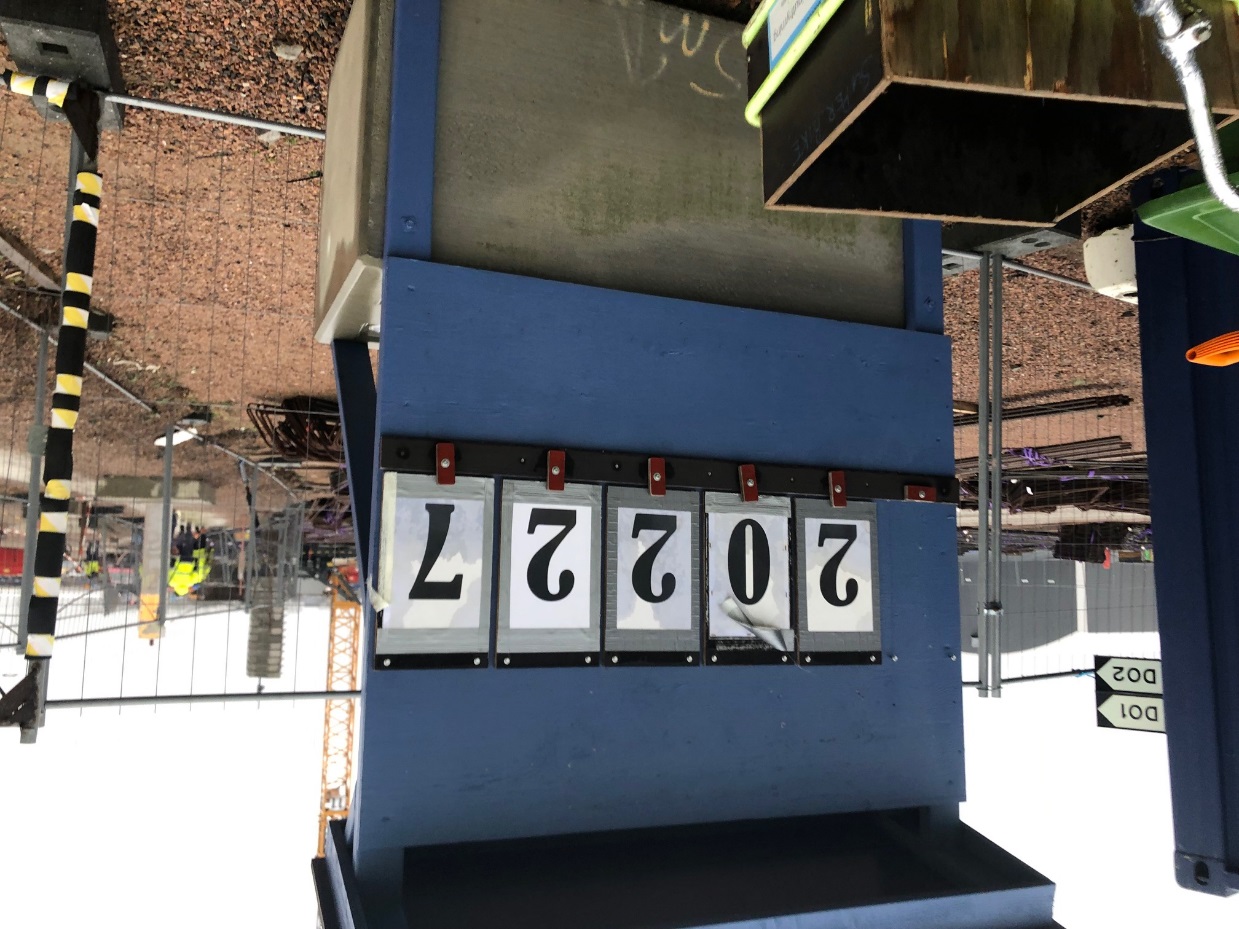 Accumulated cubic metres of concrete poured in the D-buildings
Utility building north and south walls are reaching the full height.
15
Highlights
HVAC Shipments arriving (Czech Inkind)
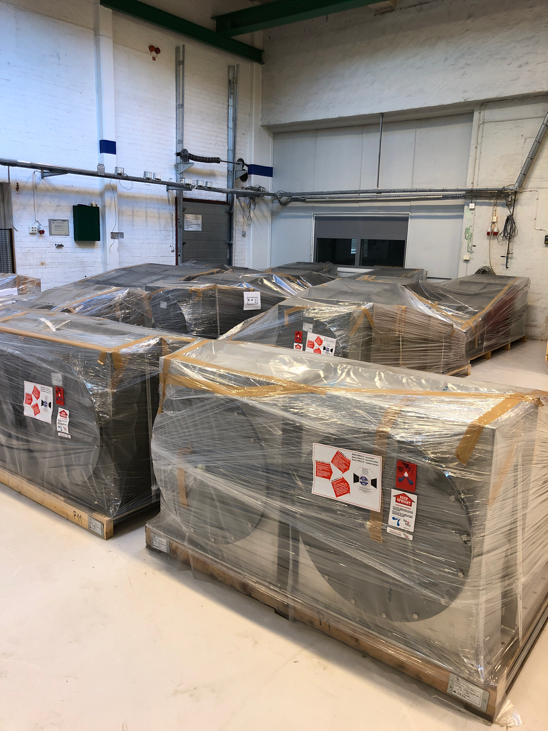 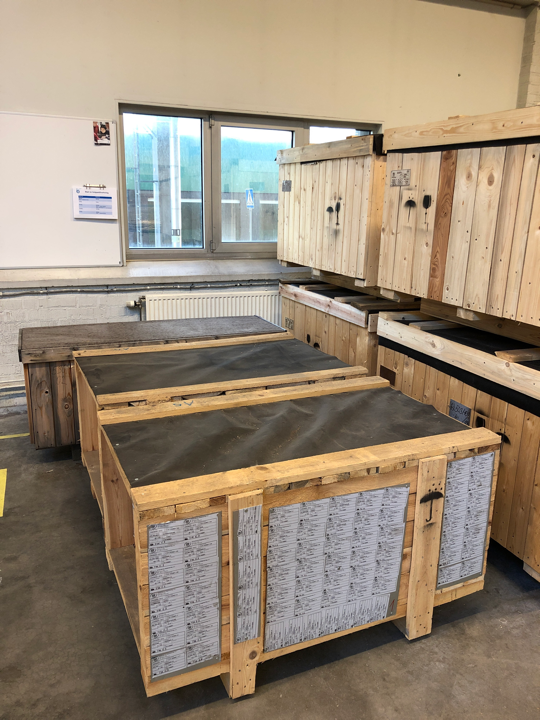 16
IKC package Summary
ESS Target Station Collaborators
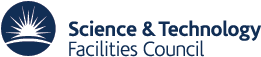 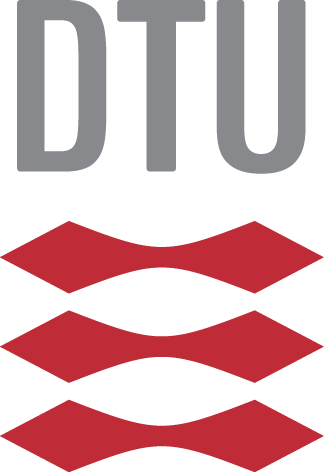 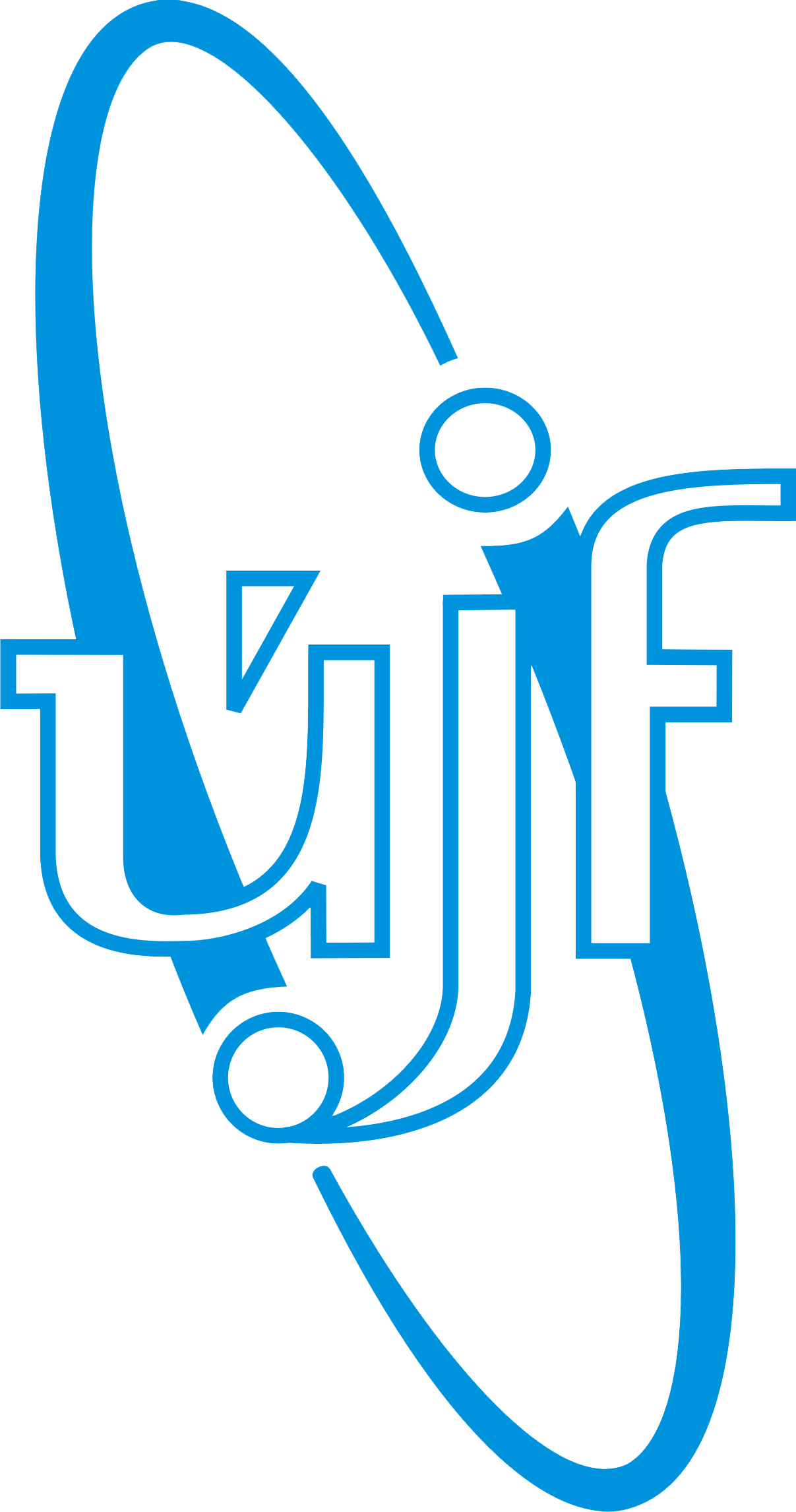 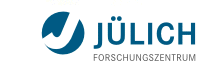 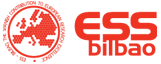 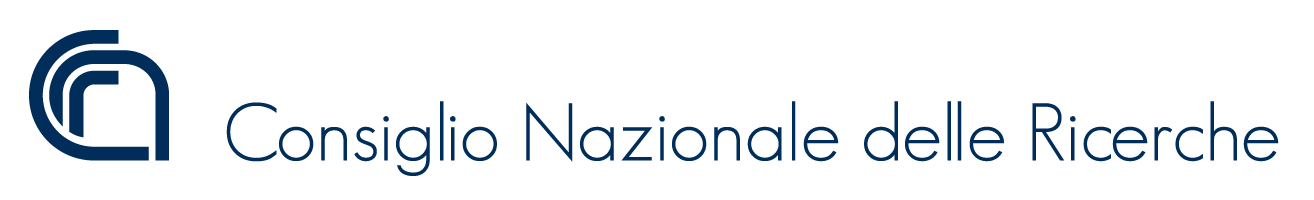 18
Target In-Kind Packages
Target Sub-Project has 22 in-kind work elements
TA or CA signed for 10work elements
Partner selected for another 4 work elements
Completed 2

Self Performing 6 work elements
19
78.2M€ total Inkind achieved, this represents 37% of Target Scope
Issues
Welding of the target wheel shroud creates too much distortion, Test of mockup #3 completed, CDR postponed to May 19, slip of 5 months.
CVR lack progress for some tasks in the Target He Cooling System, loosing float, contribute to neg SV
Industeel material delivery schedule is aggressive, WP 2, 3, & 4 working out partial delivery sequencing against schedule need dates. Float to installation dates was reduced.
Problems finding qualified suppliers and credible offers. 
Port Blocks.  Invoked article 16 of EU procurement rules to allow direct negotiations with suppliers.  Supplier found but resulted in a delay of 4 months.
Tuning Beam Dump material supplier, …just resolved
Ferrofluidic seals for target wheel
Radiolysis Gas Handling System, Ion-exchange columns
Helium Purification System components
Light Shutter automation
Delays of NBOA designs causing NBPI schedule to slip into negative float on installation activities (-45 days). Only 2 designs received, LOKI, test beam dump
20
EV Graph
(* No InKind included)
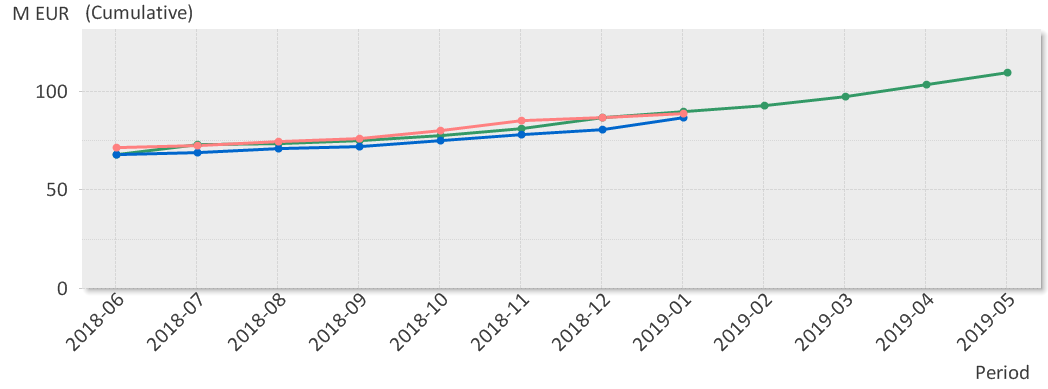 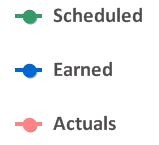 Current Status
Cumulative Cost Variance (CV) for Target for -212K€; 
The CV value reported last month has largely been corrected. Further corrections due to invoice timing.
Cumulative Schedule Variance (SV) is -3M€; Fluid Systems and Target System and their in-kind partners stand for -2.8M€ of total SV
21
[Speaker Notes: SV
Cumulative schedule variance for Target is -3.0 M€;
Since the Rebaseline is -2.9M€ 
For the period is +3.2M€
CV 
Cumulative cost variance for Target is -2.1M€
Since Rebaseline in June is +1.7€ 
For the Period is +4.2M€]
L1 Milestones
22
L2 Milestones
23
[Speaker Notes: Like He atmosphere in NBPI]
EAC remaining after Rebaseline 1 of 3
24
EAC remaining after Rebaseline 2 of 3
25
EAC remaining after Rebaseline 3 of 3
26
[Speaker Notes: CF – JIRA – Civil Works 1,26 comprised of following: 
Penetration Shielding (A202087550) - 0.5 
Shielding Blocks Outside Transfer Area (A202087560) - 0.1
Welding Plates, Hilti Rails & Small-Bore Penetrations (A202087570) - 0.09 
Target HVAC – Additional Electrical Penetrations (orphan scope) (A202087580) - 0.2 
Concrete Foundations for Target Equipment in D02 (A202087590) - 0.17 
Drip Plate for Grating and Connection Cell (A202087600) - 0.1 
Sealing Between Bunker and Basement (A202087610) - 0.1]
Target – Top 6 Risk Mitigation StatusValue of cost risk* =  min 24 M€, max 37 M€, expected 31M€ (32M€)
27
*Data from Exonaut – sorted Cost & Schedule, remaining part of project time
Concluding Remarks
Since the Rebaseline CF has held the site early access dates; however,  we have seen slips with Inkind deliveries. (adding 4.2M in SV)
Most all Target WP installations are with < 40 days float to Critical Path.
Target has entered installation phase, mainly for ACF, the Vessel installation activities begin in December 2019.
No Inkind interest was secured for several large work packages which required organizational changes at ESS to support inhouse design and procurements. 
Due to ongoing difficulties finding equipment suppliers, a major schedule risk remains with manufacturing and equipment deliveries.
Target Ready for Beam milestone is March 2022
28